SAM 4.2.2.9. pasākuma «Izglītības procesa individualizācija un starpnozaru sadarbība profesionālās izglītības izcilībai» 2. kārtas projekts Nr. 4.2.2.9/2/23/I/001 «Atbalsts prasmju izcilībai profesionālajā izglītībā»( 2023.gada novembris - 2024.gada maijs)
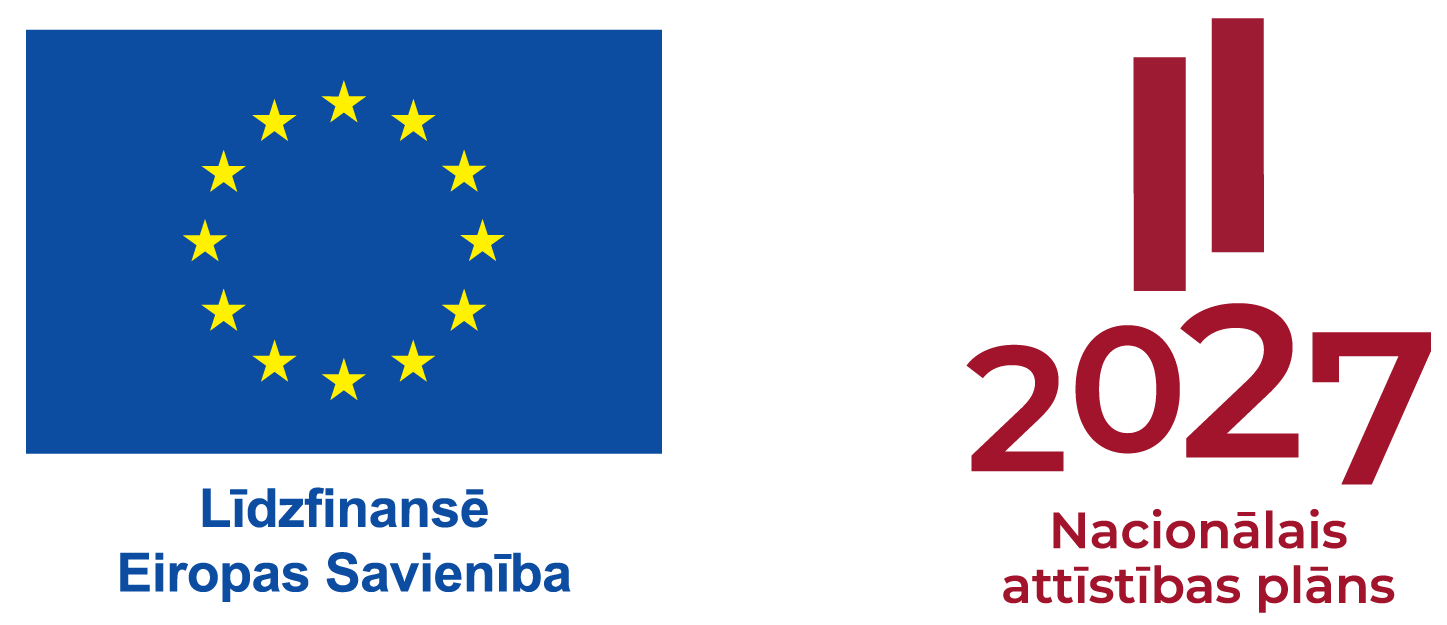 Projekta «Atbalsts prasmju izcilībai profesionālajā izglītībā»
1. darbība «Nacionālo jauno profesionāļu meistarības konkursu SkillsLatvia organizēšana»
Nacionālais jauno profesionāļu meistarības konkurss SkillsLatvia 2024
Nacionālais jauno profesionāļu meistarības konkurss SkillsLatvia 2024
Nacionālā jauno profesionāļu meistarības konkursa SkillsLatvia 2024 atbalstītāji - profesionālās izglītības iestādes
Nacionālā jauno profesionāļu meistarības konkursa SkillsLatvia 2024 atbalstītāji - nozaru uzņēmumi
Nacionālais jauno profesionāļu meistarības konkurss SkillsLatvia 2024 skaitļos
Rezultāti
Liepājas tehnikums – dalība 16 prasmju konkursos no 20; 
6 zelta, 
3 sudraba, 
3 bronzas medaļas
Augstākie konkursantu sasniegumi finālā (virs 90 punktiem no 100): 
elektriskās instalācijas,
 Web tehnoloģijas,
 grafiskā dizaina tehnoloģijas, 
tērpu dizains, 
datortīklu administrēšana, 
mobilā robotika
Nacionālais jauno profesionāļu meistarības konkurss SkillsLatvia 2024 - vērtēšana
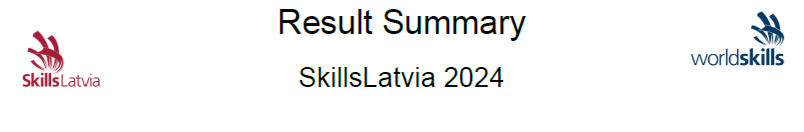 Konkursa vērtēšanas nodrošināšanai adaptēta WorldSkills konkursu vērtēšanas sistēma Competition Information System (CIS), iegūstot pārskatāmāku vērtēšanas sistēmu ar lielāku detalizācijas pakāpi datu apstrādē, piem., katra prasmju konkursa, katra konkursanta rezultātu analīzē, katra vērtēšanas eksperta snieguma novērtējumā.
Piemērs no Tērpu dizaina konkursa: konkursantes Lerikas rezultāti salīdzinājumā ar vidējo visu konkursantu rezultātu.
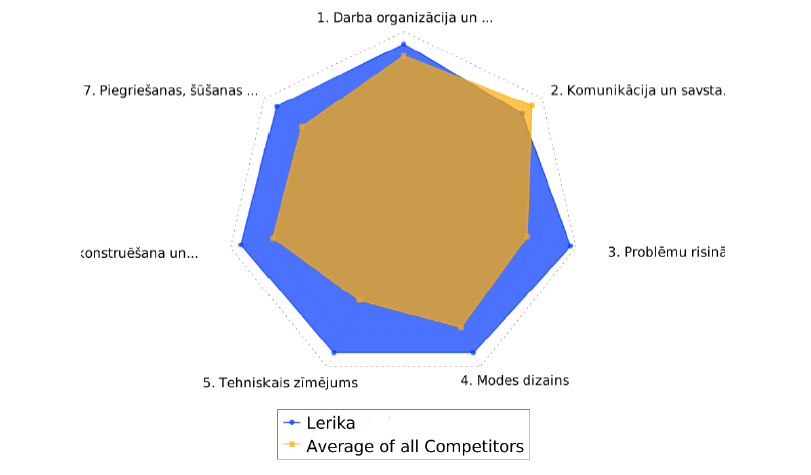 2. darbība «Konkursantu sagatavošana un Latvijas nacionālās delegācijas dalības nodrošināšana starptautiskajos jauno profesionāļu meistarības konkursos EuroSkills un WorldSkills»
3.darbība «Atbalsts profesionālās izglītības iestādēm un to pedagogiem darbā ar talantīgajiem audzēkņiem prasmju apguvē un pilnveidē»
Paldies!
DIDZIS POREITERS
VIAA Izglītības atbalsta un starptautiskās sadarbības departamenta direktors
Tālr.: 67785427 didzis.poreiters@viaa.gov.lv
MAIRA APSĪTE
VIAA Izglītības atbalsta un starptautiskās sadarbības departamenta Skills Latvia nodaļas vadītāja 
Tālr.: 67785466; 28322312 maira.apsite@viaa.gov.lv